Principles of Removable Partial Denture Design
Dalhousie University
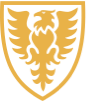 Basic Principles
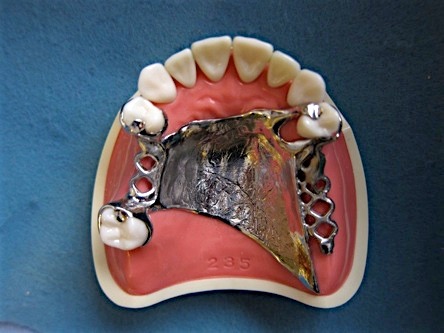 No Treatment Prior to 
RPD Design Approval!
Emergency Treatment Only
RPD design part of Treatment Planning
Draw design RPD on surveyed cast FIRST
Can affect restorations
Can affect Crown/Preparatio
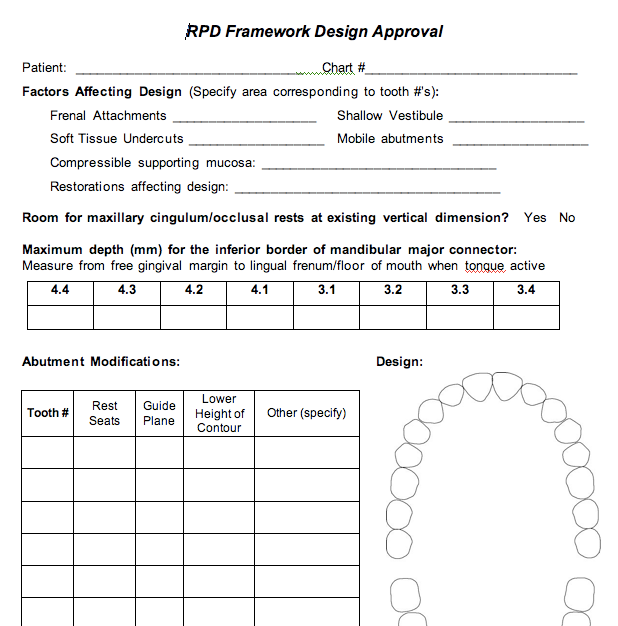 Minimize Tissue Contact
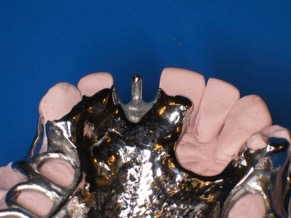 ✗
Minimal coverage soft & hard tissues
Avoid plating unless unavoidable
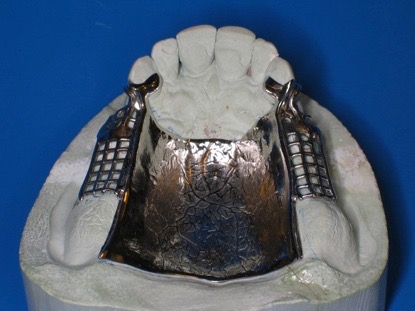 ✔
Whenever Possible,  Avoid Plating
More plaque, bleeding, loss of attachment, root caries when framework near or covering gingival margins 
Yeung et al, J Oral Rehab 2000
Budtz-Jorgensen, Quintess 1999
Jacobson, Compend 1987
Chandler & Brudvik, JPD 1983
Runov et al, J Oral Rehab 1980, 
Brill,  JPD 1977, etc

More comfortable
Prefer Ling bar: Ling plate 3:1
Campbell JPD 1977
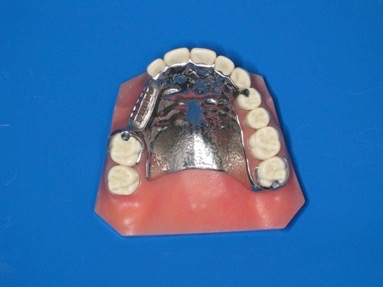 ✗
✔
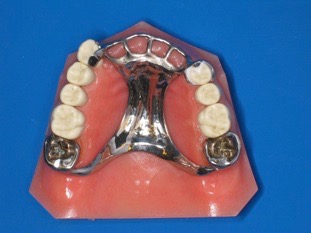 Optimizing Periodontal Health with RPD’s
Hygienic RPD design
OHI, yearly maintenance & patient compliance
Long term periodontal health  is feasible
Bergman et al, 25 year longtitudinal study (1971-1995)
Baseline assessment & yearly maintenance
63% of survivors still wearing same RPD
No change in periodontal status
Minimize components
✗
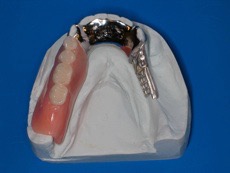 Improved hygiene with simple shapes & fewer components

Jacobson, Compend 1987
Budtz-Jorgensen, Quintess 1999
Runov et al, J Oral Rehab 1980, 
Brill,  JPD 1977, etc

Minimize indirect retainers - effectiveness is controversial
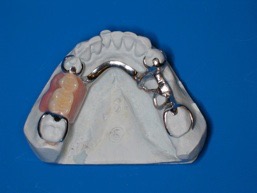 ✔
Minimize Framework Elements
Cingulum rests join proximal plates, rather than having separate minor connectors, whenever possible
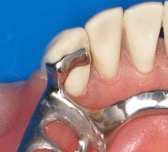 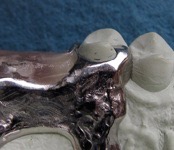 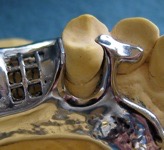 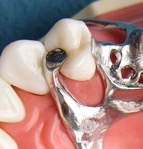 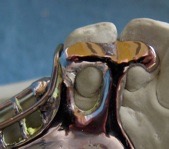 ✘  		              ✘          ✔          ✔
Utilize What’s Present
Select design that fits hard & soft tissues, rather one that requires tissue alteration
If rest seats present, use them
Plan for the Future
Partial denture can be adapted if abutment is lost
Design crowns with rest seats and guiding planes
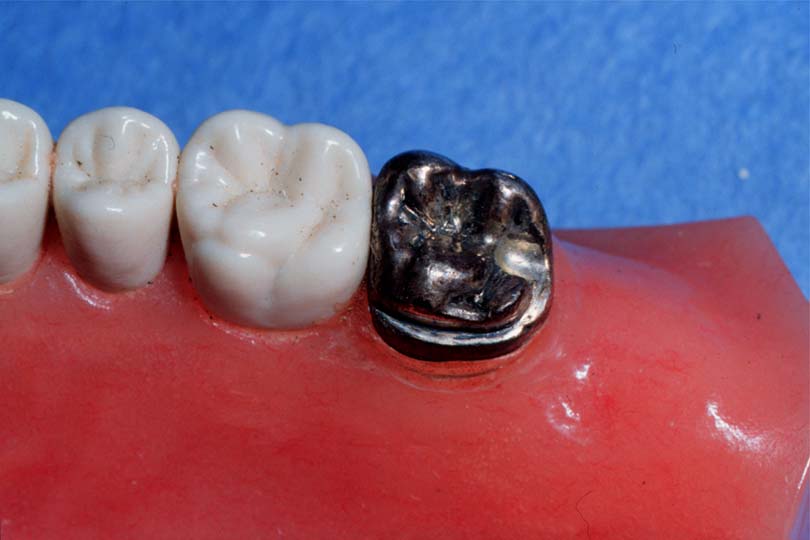 Don’t Design Using Cast Alone
Can’t assess:
 abutment mobility
 compressibility of mucosa
 floor of mouth, prominent frena
 occlusion
Check tissues intraorally
Mounted models to assess occlusion
Rests
Ensure sufficient rest seat depth/clearance (1.5mm)
Avoid incisal rests 
Poor esthetics
Increased tilting
Use bonded cingulum rest, if no prominent cingulum
Avoid Rests on Restorations
If possible (not always)
Ensure adequate bulk, retention
If restoration fails, restoration will be more complex, expensive
Avoid Rests in Areas of Heavy Occlusal Contact
Extruded, tilted teeth
Check for clearance for maxillary cingulum rests (intraorally, and on cast)
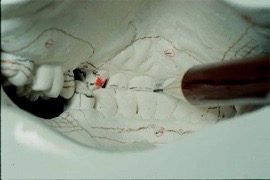 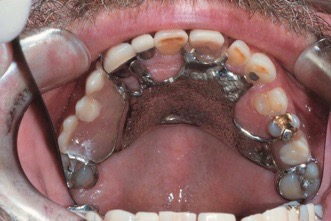 Rests
Tooth Borne (Cl III & IV)
adjacent edentulous space



Tissue Borne (Cl I & II)
mesial preferred, except if:
restoration
tilted (access)
heavy occlusal contact
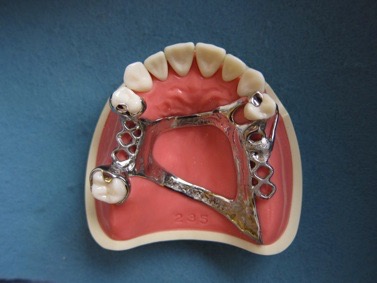 Direct RetainersCl III & IV
Clasp of Choice: Cast Circumferential
If can’t use tooth next to edentulous space: Double Embrasure
If Tilted: 
Cast Circumfertial with lingual retention
Ring Clasp
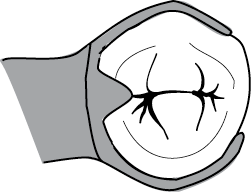 Direct Retainers
Cl I & II
Clasp of Choice: RPI
If no room for I-bar: RPA
If mesial rest not possible:
 Combination Clasp
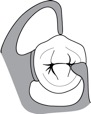 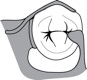 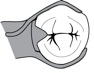 Rationale for RPI as Clasp of Choice
Cl I & II
Esthetics
hidden by lip
Hygiene
just tip of clasp contacts tooth
Stress Release
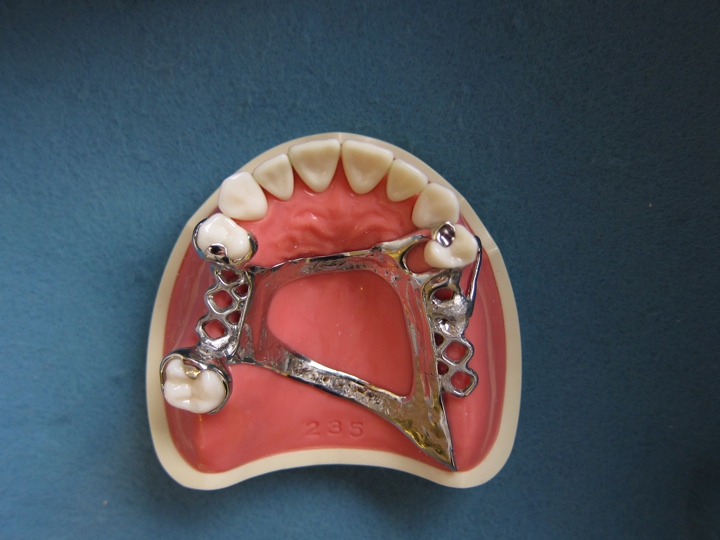 How RPI Reduces Stress
Whole retainer rotates less
Retentive clasp disengages from tooth
I-bars
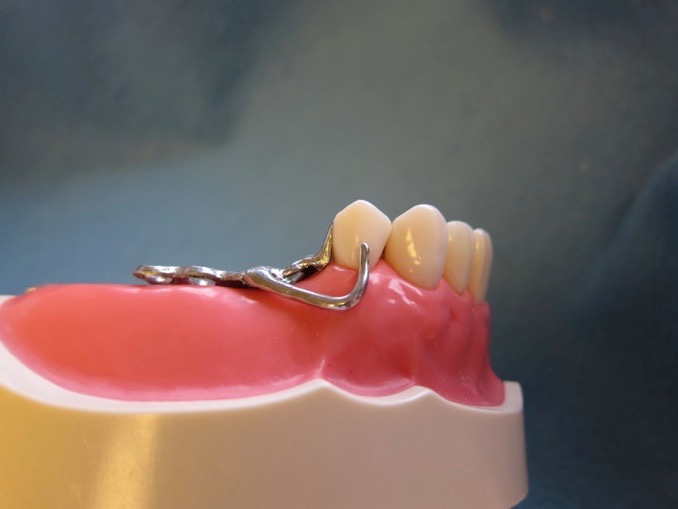 Gently curve from gridwork
Originate from gridwork posterior to 1st replacement tooth
Do not use L-bars (less flexible)
Do not  flatten retentive tip
✔
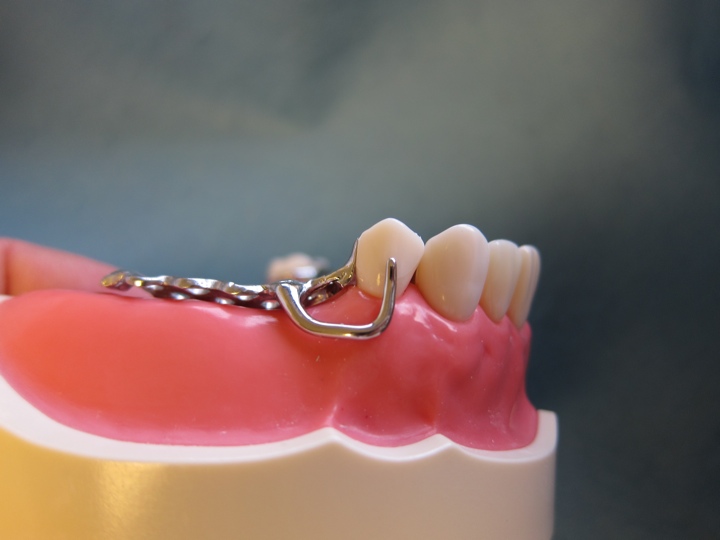 ✗
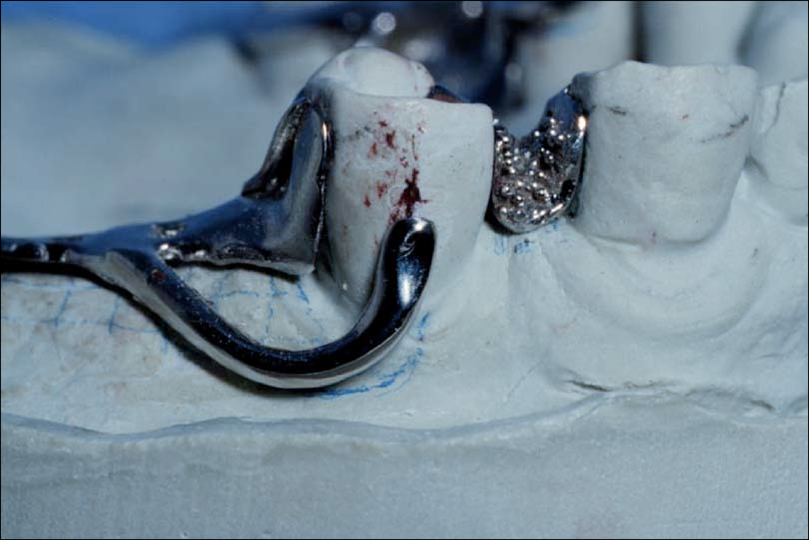 Direct Retainers
Minimize need for direct retention
Broad, intimate denture base adaptation
Use of minor soft tissue undercuts
Guiding planes
Indirect retainers
Circumferential Clasps
Design Retentive Arm Correctly
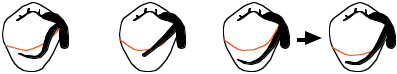 Correctly Designed 
But below H of C
- lower height of contour
Incorrect
S-shaped
Incorrect
Too Straight
Retentive Undercuts
If retentive tip too close to gingiva:
Prepare undercut (move clasp higher)
Add composite resin to raise height of contour
Must be marked!
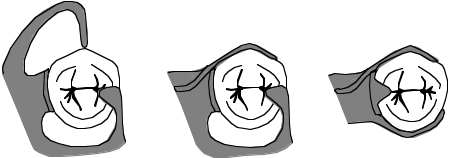 Abutment Mobility
Use stress releasing retainers
More load transferred to residual ridge
Combination Clasp
RPA
RPI
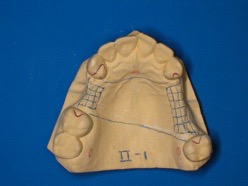 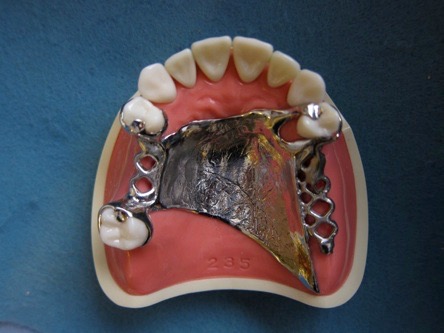 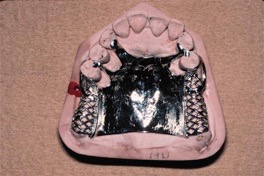 Indirect Retainers
Class I & II 
As far from primary fulcrum as possible (90°)
Normally not required for tooth borne RPD’s
Don’t use if a direct retainer elsewhere will provide indirect retention
Number of Direct Retainers
4 - Greatest amount of retention 
(e.g. Cl. III, mod 1)
Clasps can be omitted, if supplemental retention is substituted
3 - Less retentive, (Class II)
2 - Absolute minimum (Class I)
If Omit a Direct Retainer
Find some other factor to substitute for missing retention
Long guideplanes
Many guideplanes
More soft tissue coverage
Use soft tissue undercuts
The Tilted Posterior Abutment
If severe - possible extraction, orthodontic uprighting 
If moderate - heavy guide planes
prevent food impaction, hygiene problems
so clasp arms can be placed lower
comfort
prevent occlusal interference
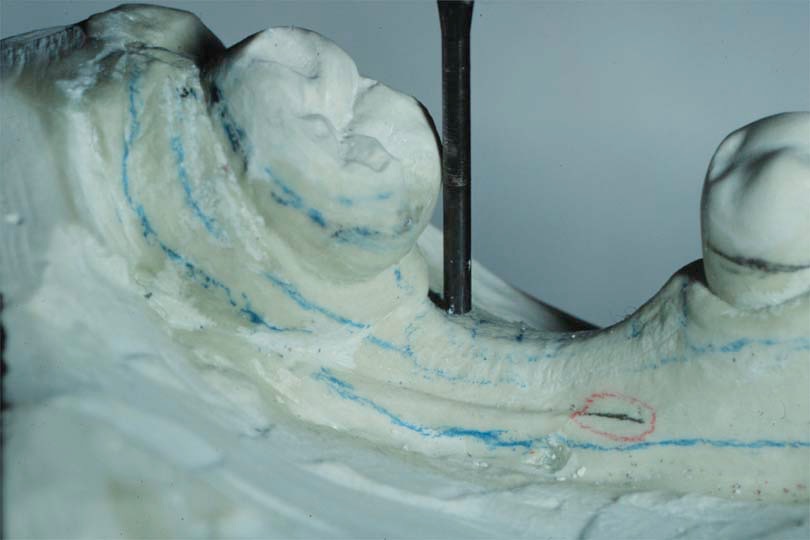 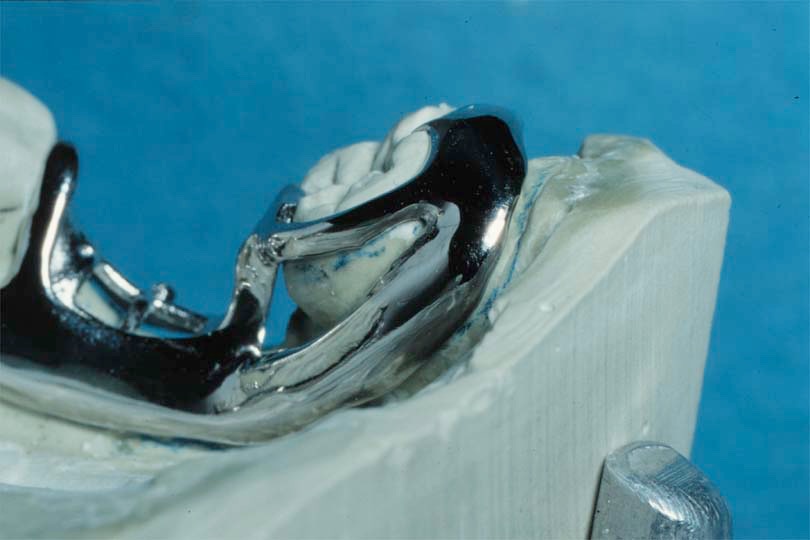 Major Connectors
Assess tori, height of floor of mouth, frenal attachments, which may affect major connector choice
Major Connectors
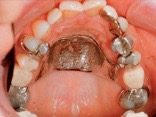 Maxilla
Tooth borne: Palatal Strap
Distal Extension
A-P Strap
Full palatal plate if extensive, or need extra stability or retention
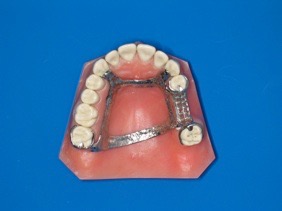 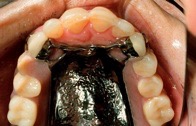 Point to Hamular Notch
Only on a side where butting with acrylic 
Where denture base terminating in hamular notch
i.e. distal extension side ONLY!
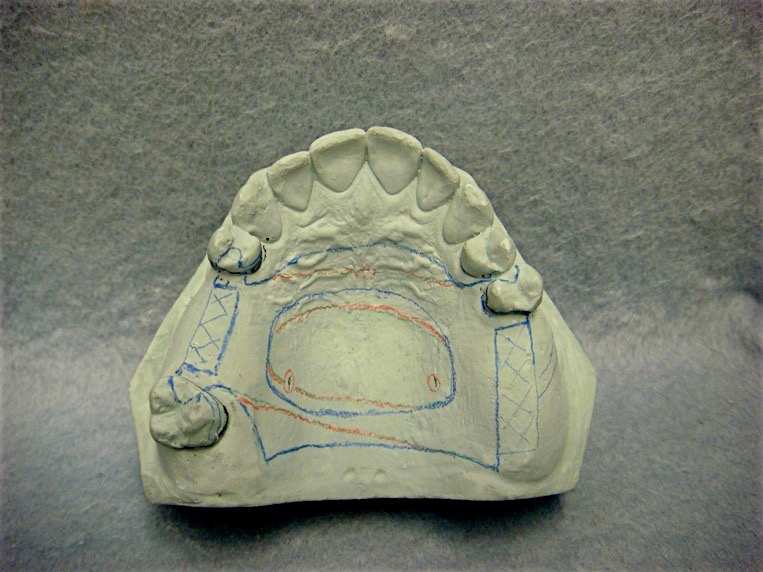 No
Yes
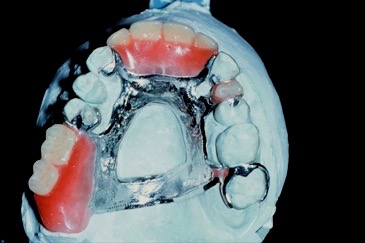 Maxillary Major Connectors
Posterior extensions of distal extension framework should point to hamular notches
Major Connectors
Mandible
Lingual Bar if possible
Lingual Plate if:
High frenum, floor of mouth
Want to stabilize teeth
May need to add teeth to partial
Want to avoid torus
Distal Extension Bases
Extended to :
Retromolar pads
Hamular Notches
Mand. Major Connector
ALWAYS measure distance for inferior border from FGM
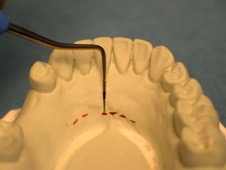 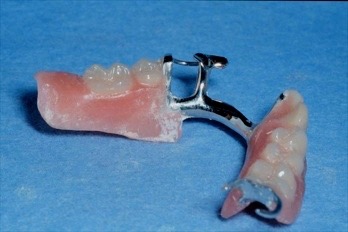 Major Connectors
Avoid abrupt changes of contour or bulky contours, particularly at junctions with the acrylic denture bases
Minor Connectors
Unless using plating, do not wrap cingulum rest minor connectors into embrasures
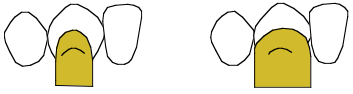 Correct
Incorrect
Consider Soft Tissue Variables
Frenal Attachments
Vestibular depth / undercuts
Mark extent on cast
Compressibility of attached mucosa
Consider Hard Tissue Variables
Opposing occlusion (mark)
Tori
Access to embrasures
Positions of undercuts
Mobilities
Restorations
Design Sequence
Identify primary abutment(s) (adjacent edentulous spaces)
Identify if abutment(s) needed for indirect retention in Cl I & II cases (only if required)
Select a path of insertion
Determine rest position
Select direct retainers
Select major connector
Select minor connectors
Drawing the Design
Red 
Retentive undercut
Wrought wire arms
Blue 
All other elements
WW Retentive undercut
Drawing the Design
Absolute Accuracy
Technician to place elements in proper position & proportions
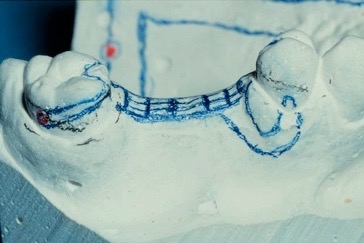 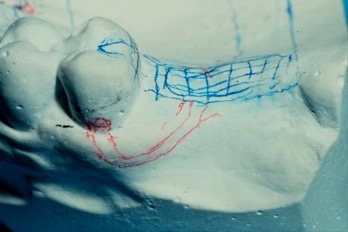 Drawing the Design
Absolute Accuracy
Single distinct lines
No guessing involved
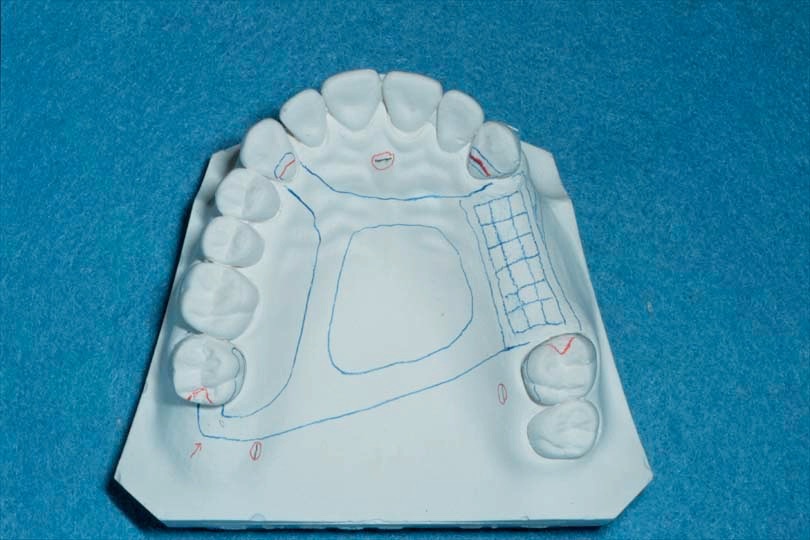 How to Improve?
Just not neat enough
Tripod marks too close to each other, not clear
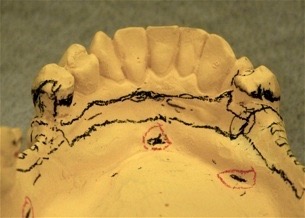 Major Connector
Keep away from FGM at posterior
Do NOT plate unless necessary
How to Improve?
Too ‘Sketchy’
Major connector too close to FGM #3.4, 3.5
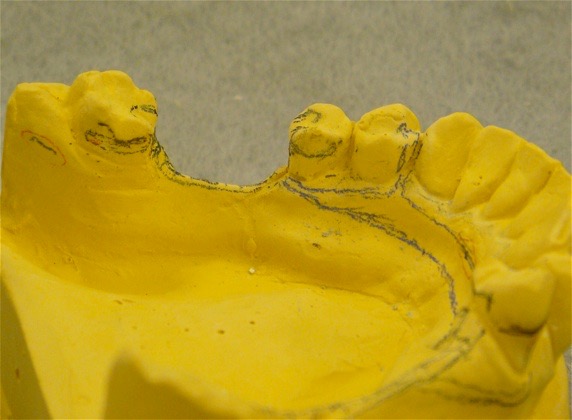 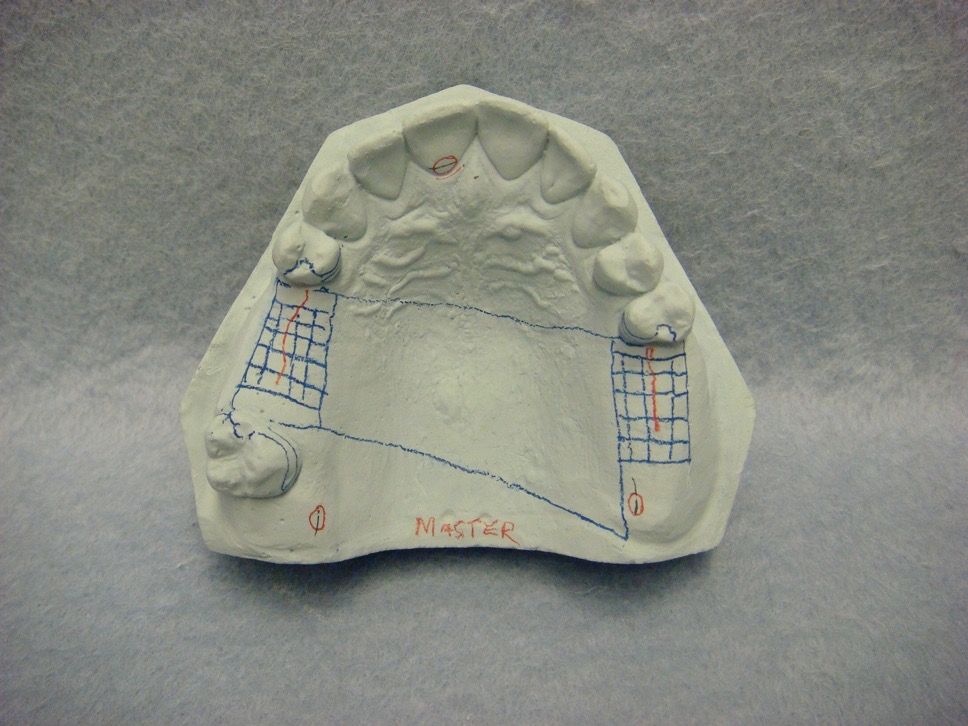 Tripod Marks
Keep away from design lines
Mark with carbon marker, circle in red
No I-bars if Interferes with Soft Tissues
Frenal attachments, Shallow Vestibule
How to Improve?
No S-shaped clasps
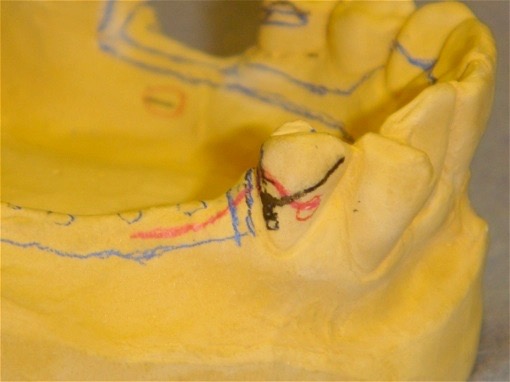 How to Improve?
Clasps too short, too straight
Drawing accurately counts!
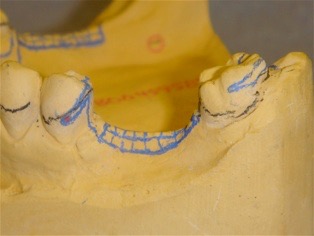 How to Improve?
Major Connector way too narrow
Proportions count!
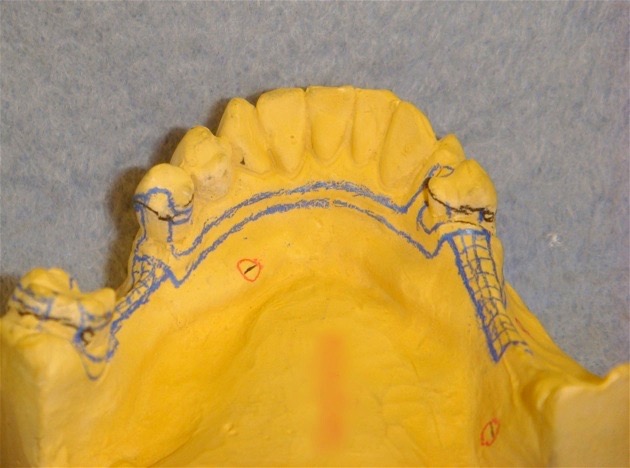 How to Improve?
Tooth borne RPD’s or modification spaces
Rests adjacent edentulous space
No mesial rest #35
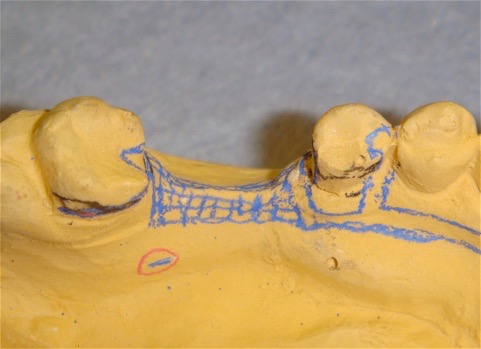 How to Improve?
Clasp arm too high
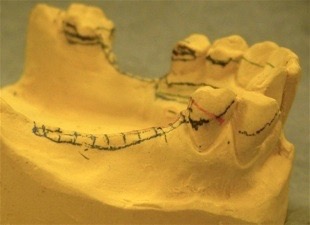 How to Improve?
Arm too straight
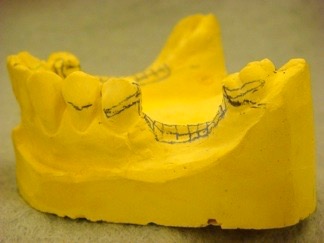 How to Improve?
Arms too thick
Arms too high
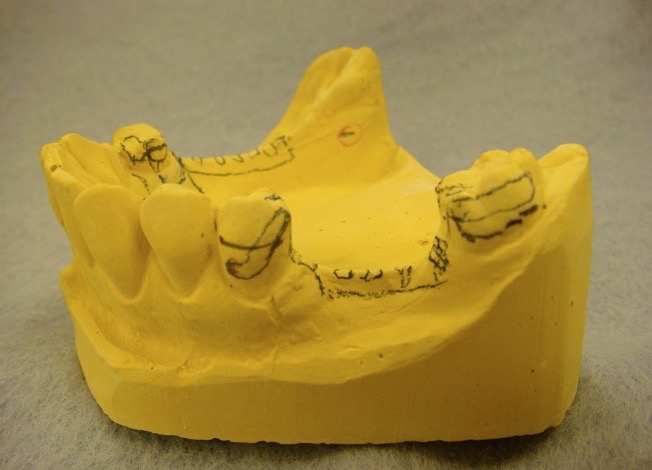 Border Contours
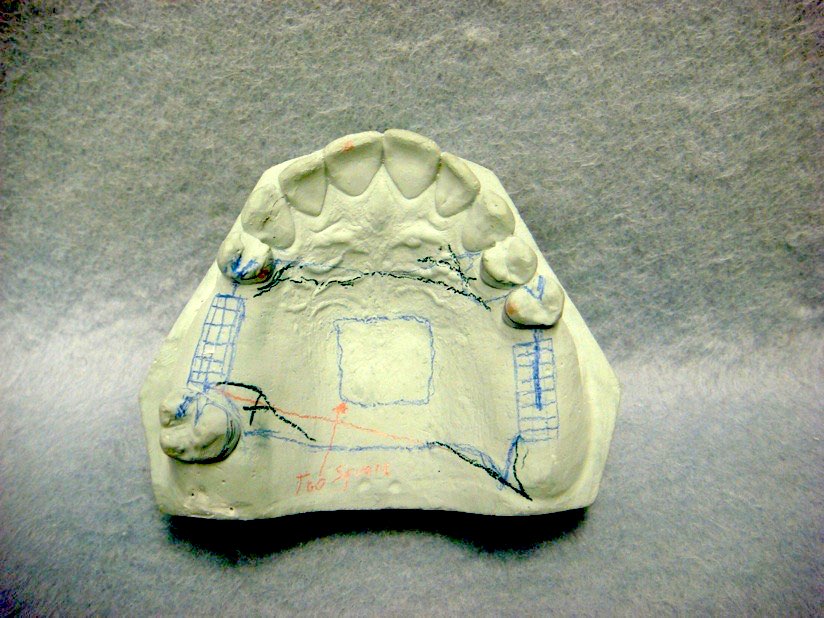 No sharp edges unless acrylic junction
Drawing
Be neat and in proportion
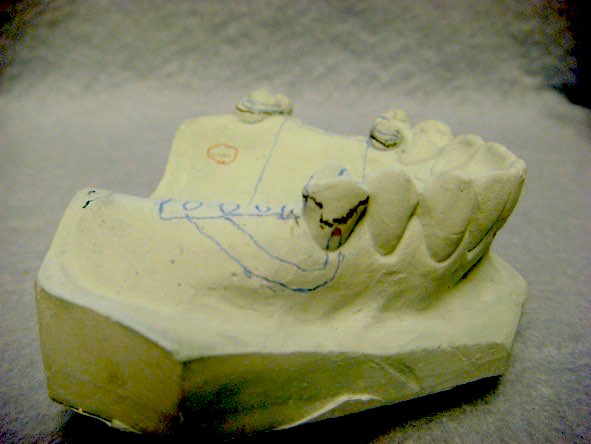 I-bar too thick
Major Connectors Contact with Abutments
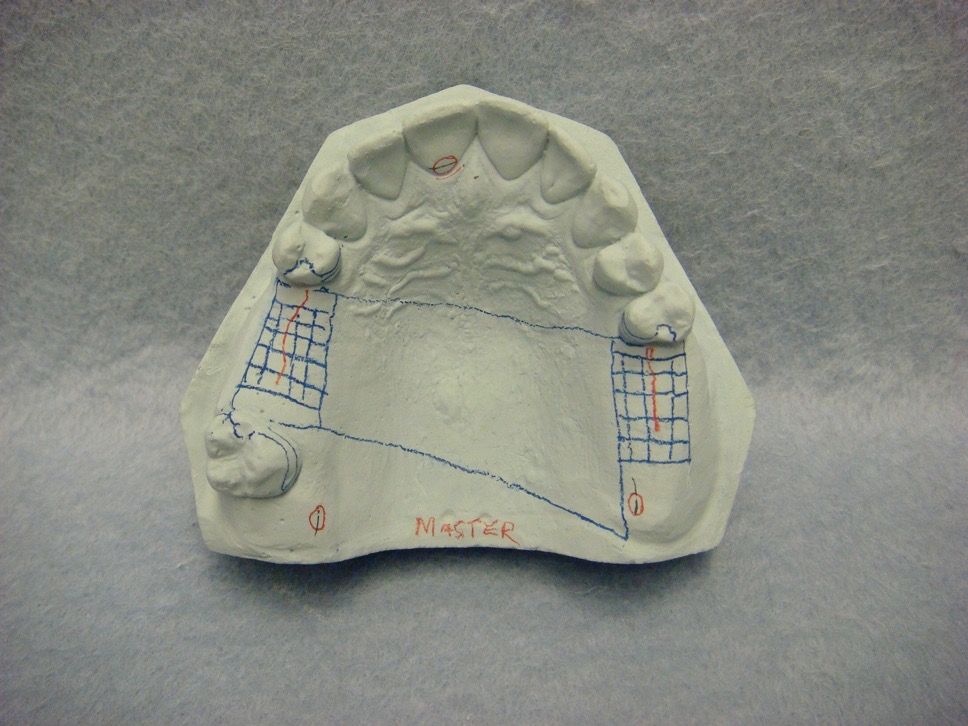 Yes
No tiny strut from abutment to grid work or major connector
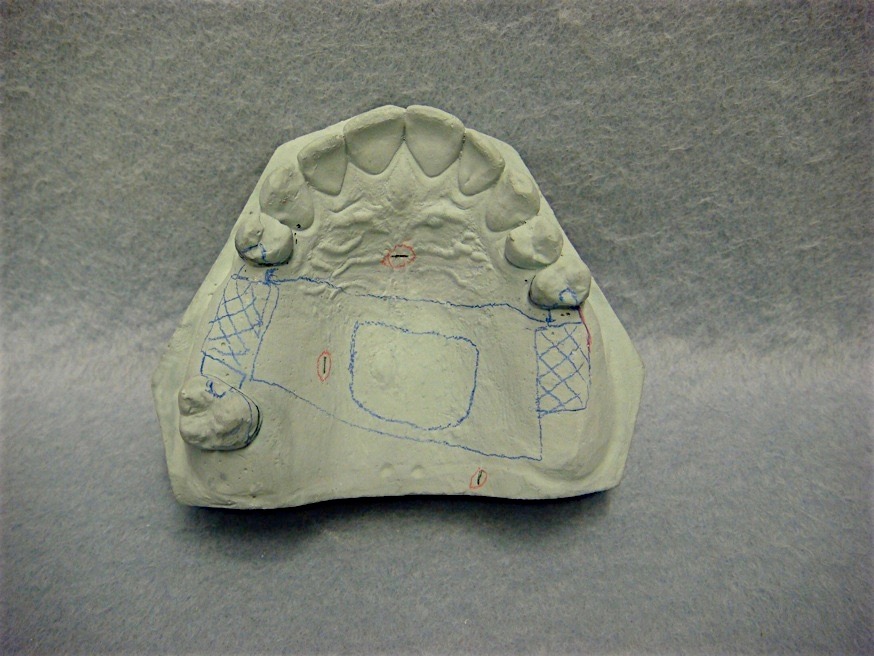 No